TRƯỜNG TIỂU HỌC ÁI MỘ A
Bài giảng điện tử Tiếng Việt lớp 2
Tên bài: Luyện tập Viết thời gian biểu
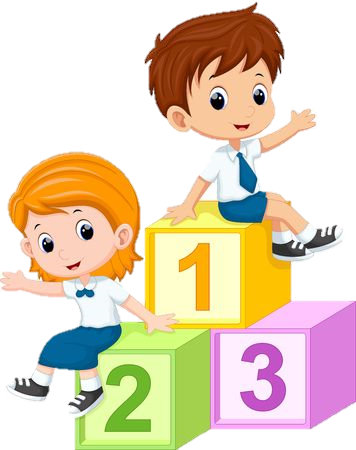 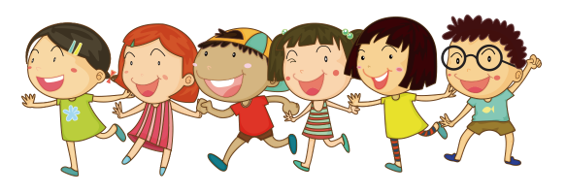 Bài 10
THỜI KHOÁ BIỂU
TIẾT 5. LUYỆN VIẾT ĐOẠN
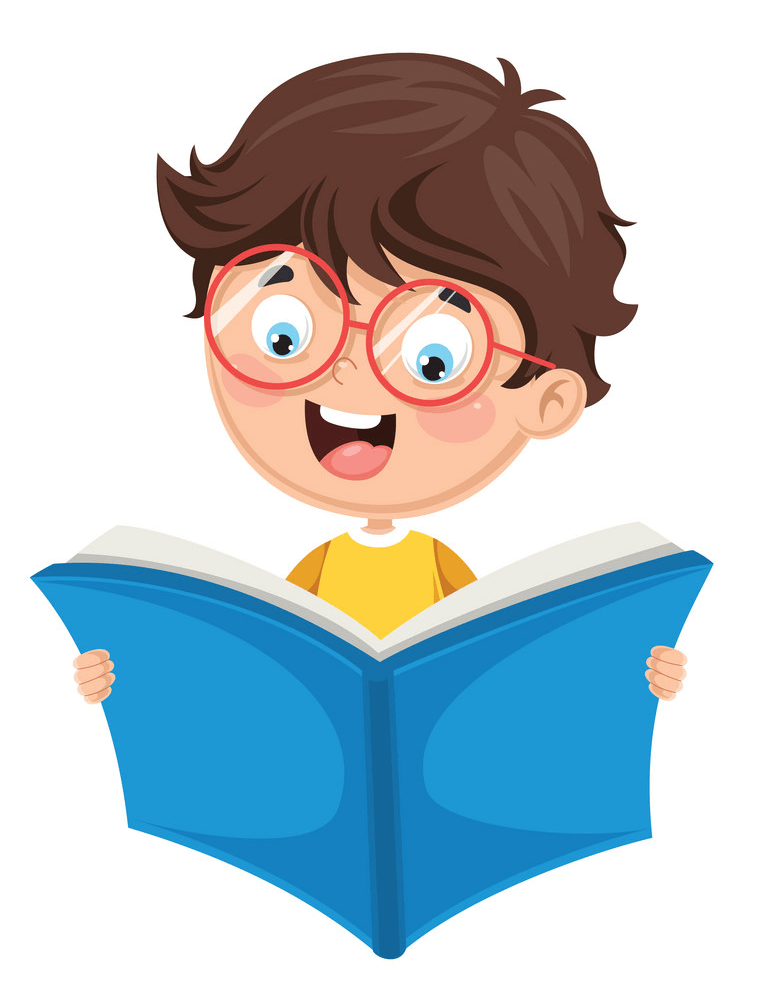 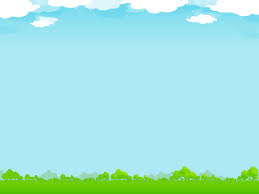 Yêu cầu cần đạt:
- Tìm từ chỉ hoạt động của học sinh ở trường dựa theo tranh và mẫu gợi ý.
-  Viết được thời gian biểu của cá nhân từ 17 giờ (5 giờ chiều) đến lúc đi ngủ.
1. Quan sát tranh, kể lại các hoạt động của Nam.
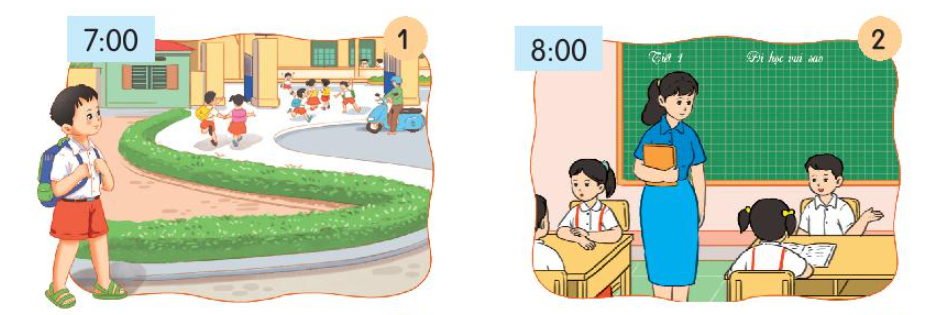 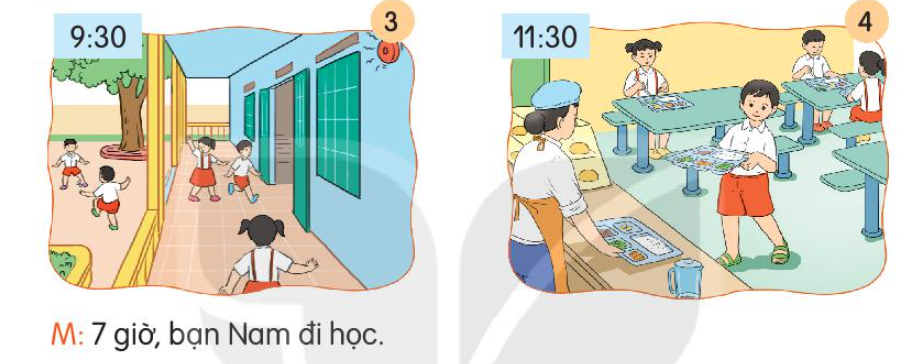 M: 7 giờ, bạn Nam đi học.
Hãy cùng suy nghĩ!
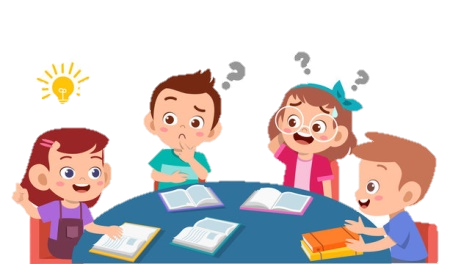 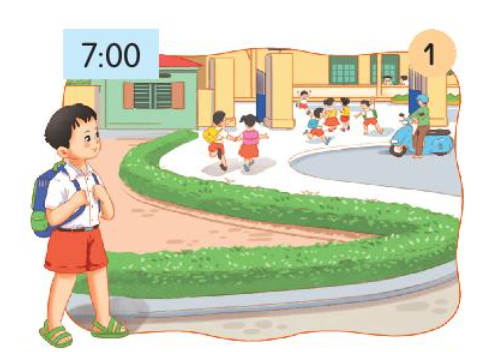 Tranh 1.
- Nam bắt đầu đi học lúc 7 giờ.
- Đúng 7 giờ, Nam đi học.
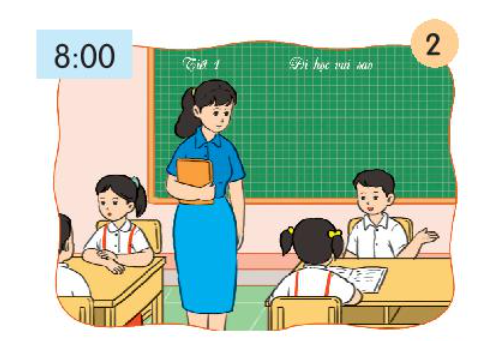 - Nam vào học lúc 8 giờ.
- Tiết 1 của Nam bắt đầu lúc 8 giờ.
- Nam bắt đầu vào tiết học đầu tiên lúc 8 giờ.
Tranh 2.
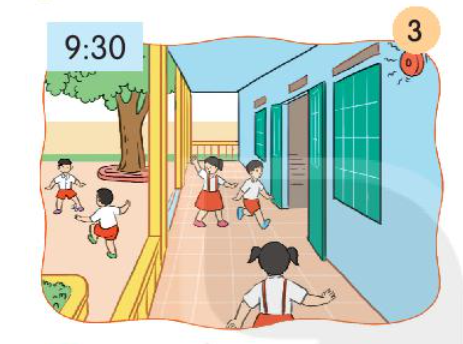 - 9 giờ 30 phút, Nam ra chơi.
- Nam và các bạn nghỉ giải lao vào 9 giờ 30 phút.
- Nam ra chơi lúc 9 giờ 30 phút.
Tranh 3.
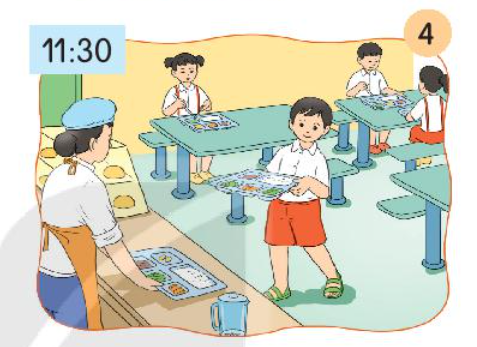 - 11 giờ 30 phút, Nam ăn trưa.
- Nam ăn trưa vào 11 giờ 30 phút
- Nam xuống nhà ăn để ăn trưa lúc 11 giờ 30 phút.
Tranh 4.
2.Viết thời gian biểu của em từ 5 giờ chiều (17:00) đến lúc đi ngủ.
Thời gian biểu:  Các hoạt động cần làm trong khoảng thời gian 
nhất định.
M: Thời gian biểu
Mời các bạn cùng tham khảo
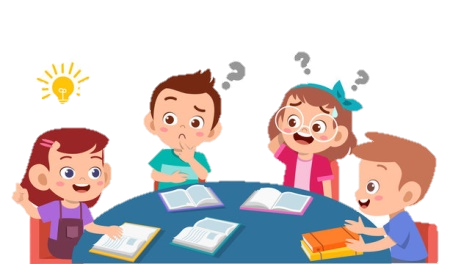 Thời gian biểu của Misa
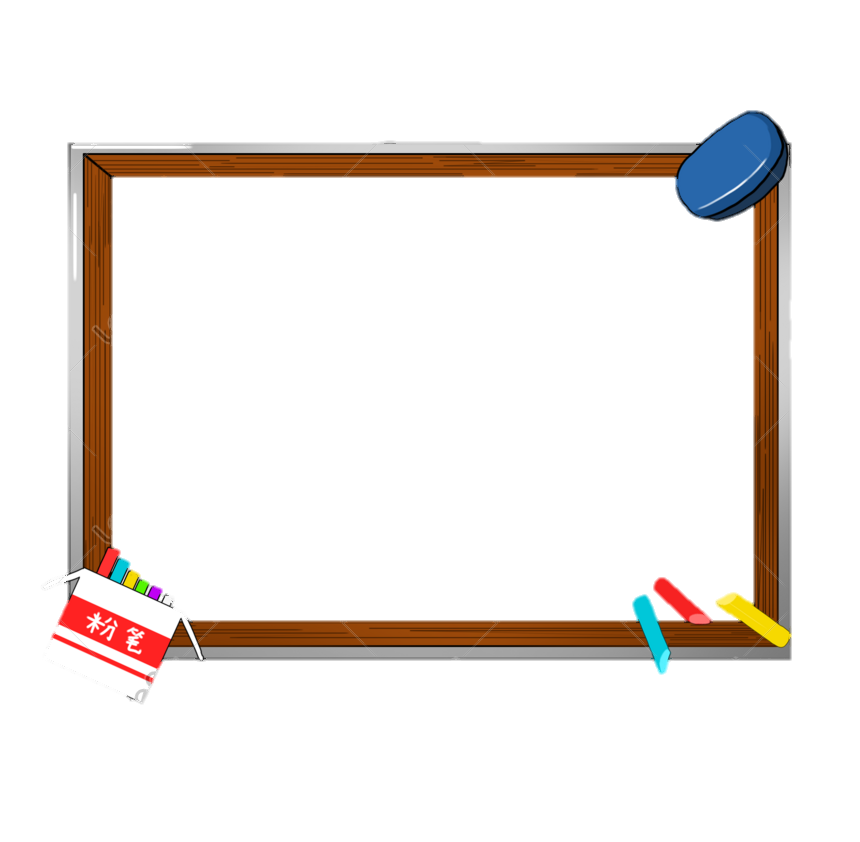 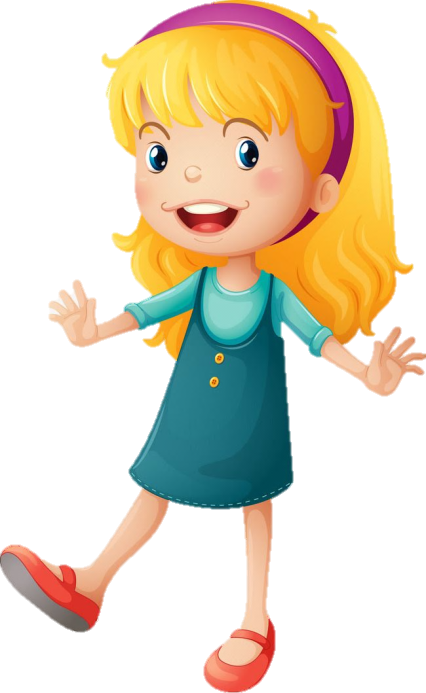 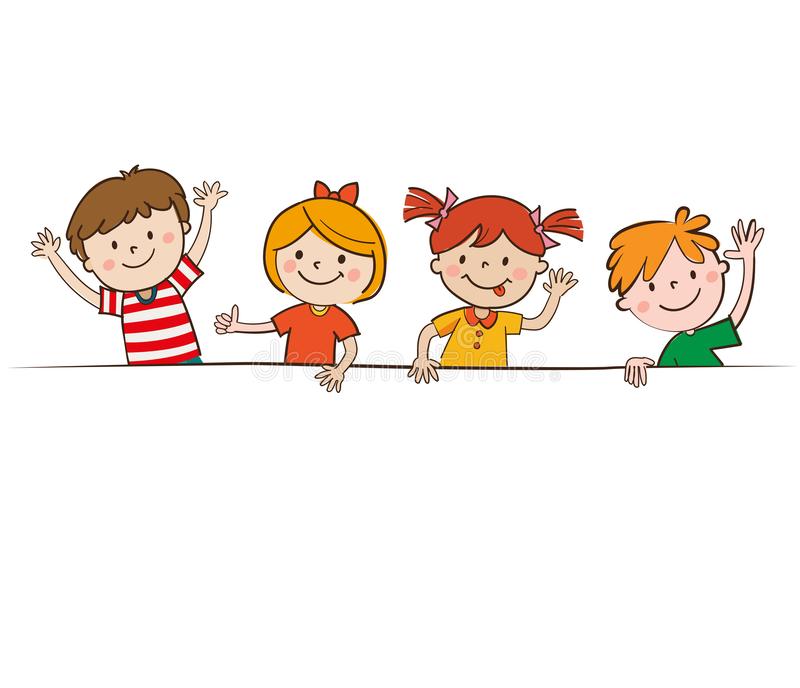 Dặn dò:
- Hoàn thành bài 2 vào vở ô li Tiếng Việt.
- Xem trước bài sau: “Lập danh sách học sinh (tổ) trang 54.